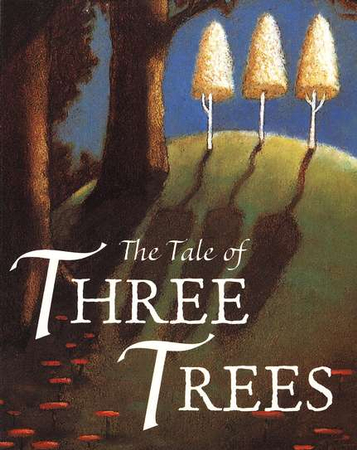 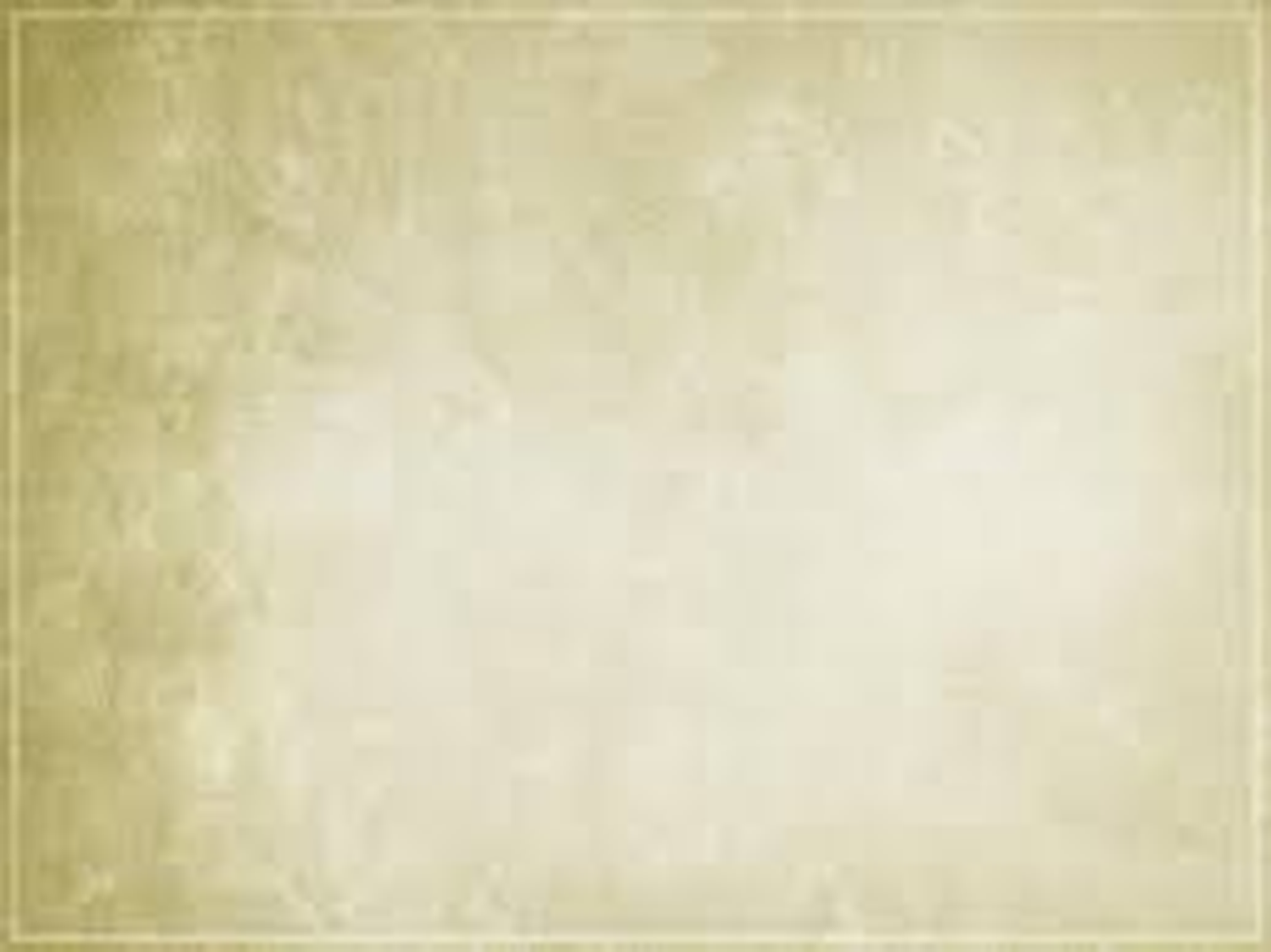 Tale Of Three Trees
Not In the Way of Men To Direct His Own Steps
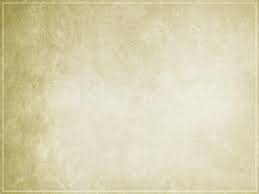 Not In the Way of Men To Direct His Own Steps
Jer. 10:23 not in man who walks to direct his own steps 
Prov. 16:25 a way seems right to man
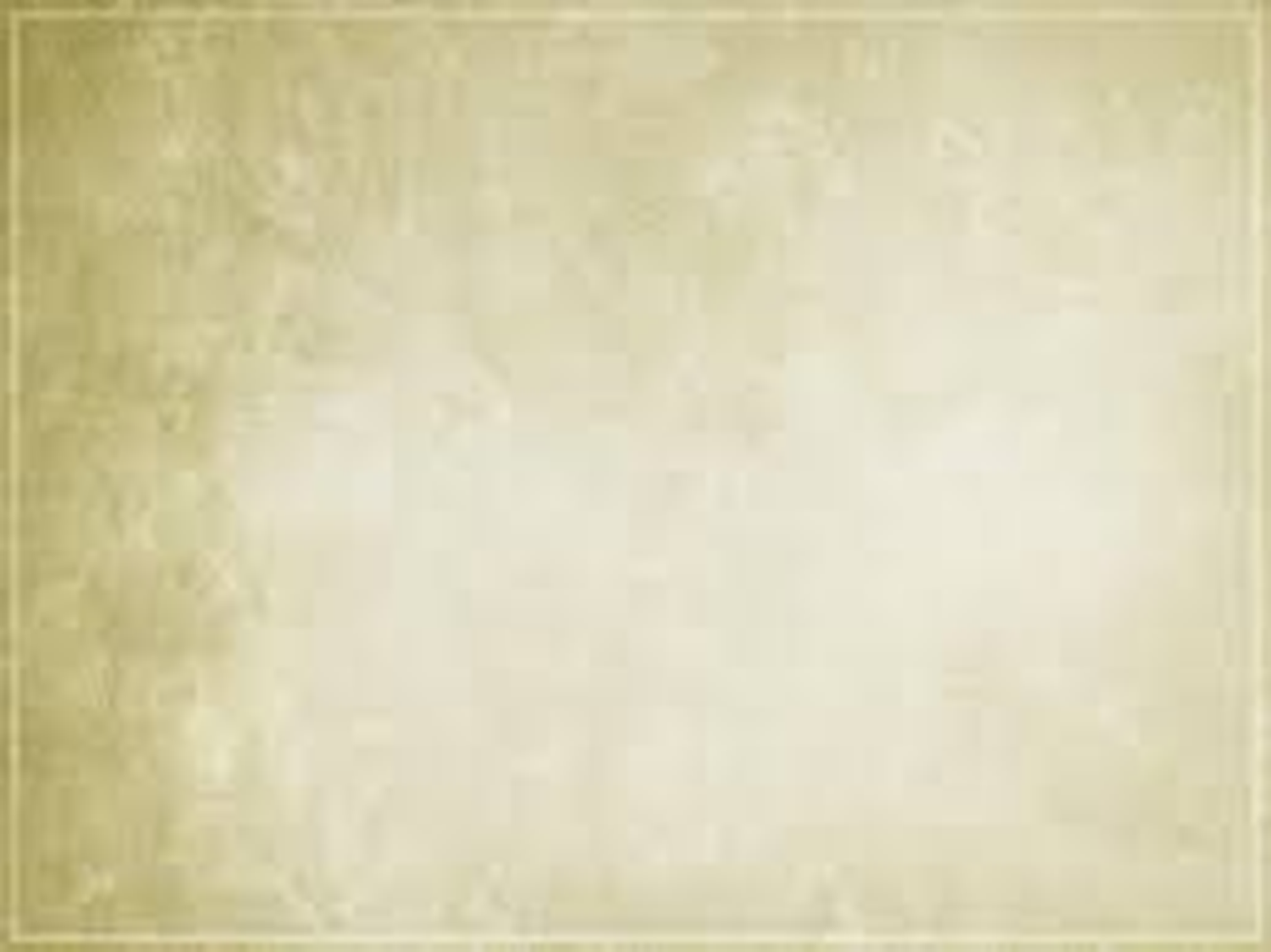 The Most Beautiful Treasure Chest In The World
1 Tim. 6:9-10 love of money 
Matt. 13:22 the deceitful of wealth choke the word 
Luke 12:15,21 does life consist of our positions?
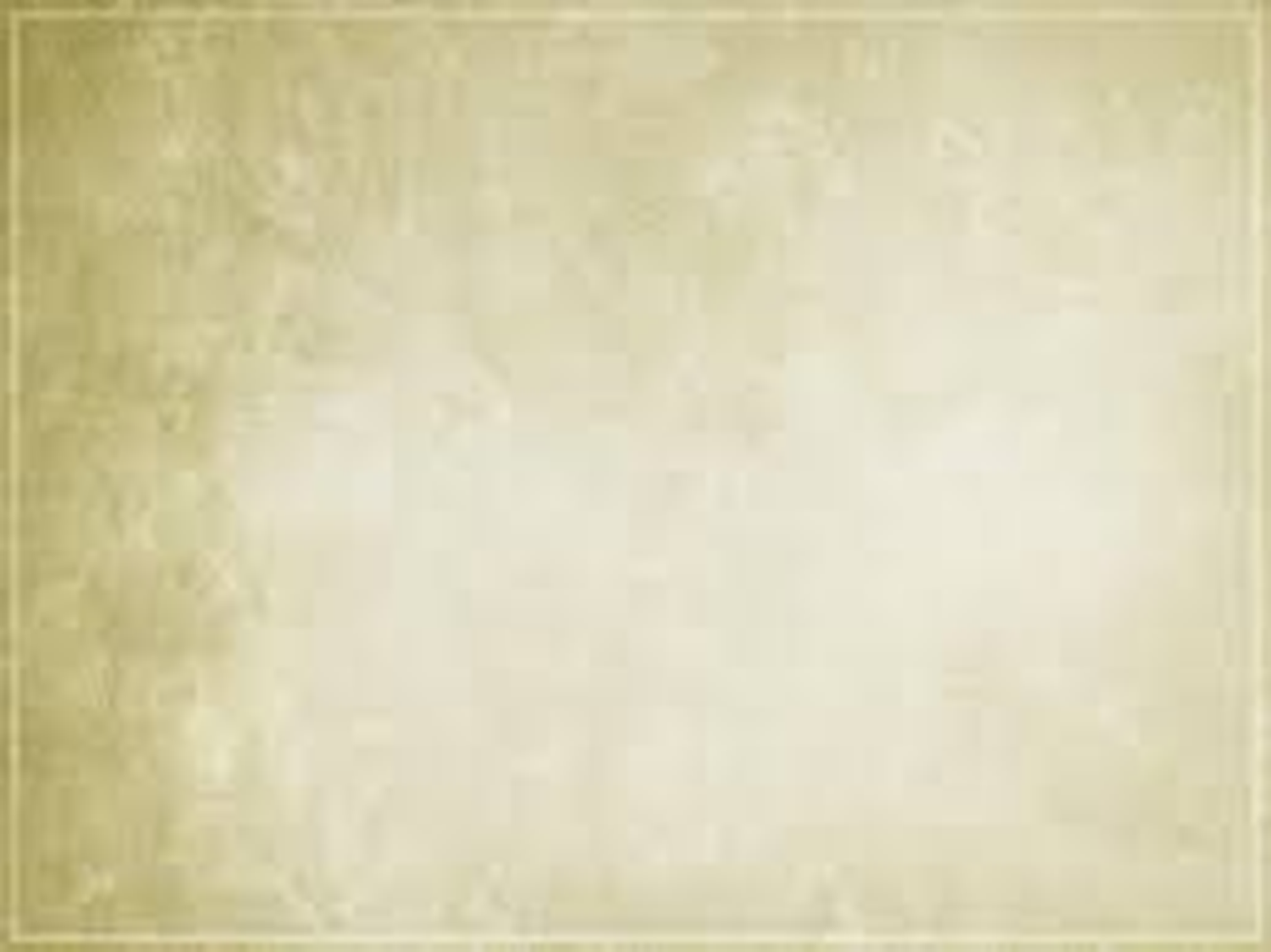 True Treasure in Christ
Matt. 6:19-20 treasure in heaven 
Matt. 19:21 have treasure in heaven 
John 14:1-3 a home in heaven
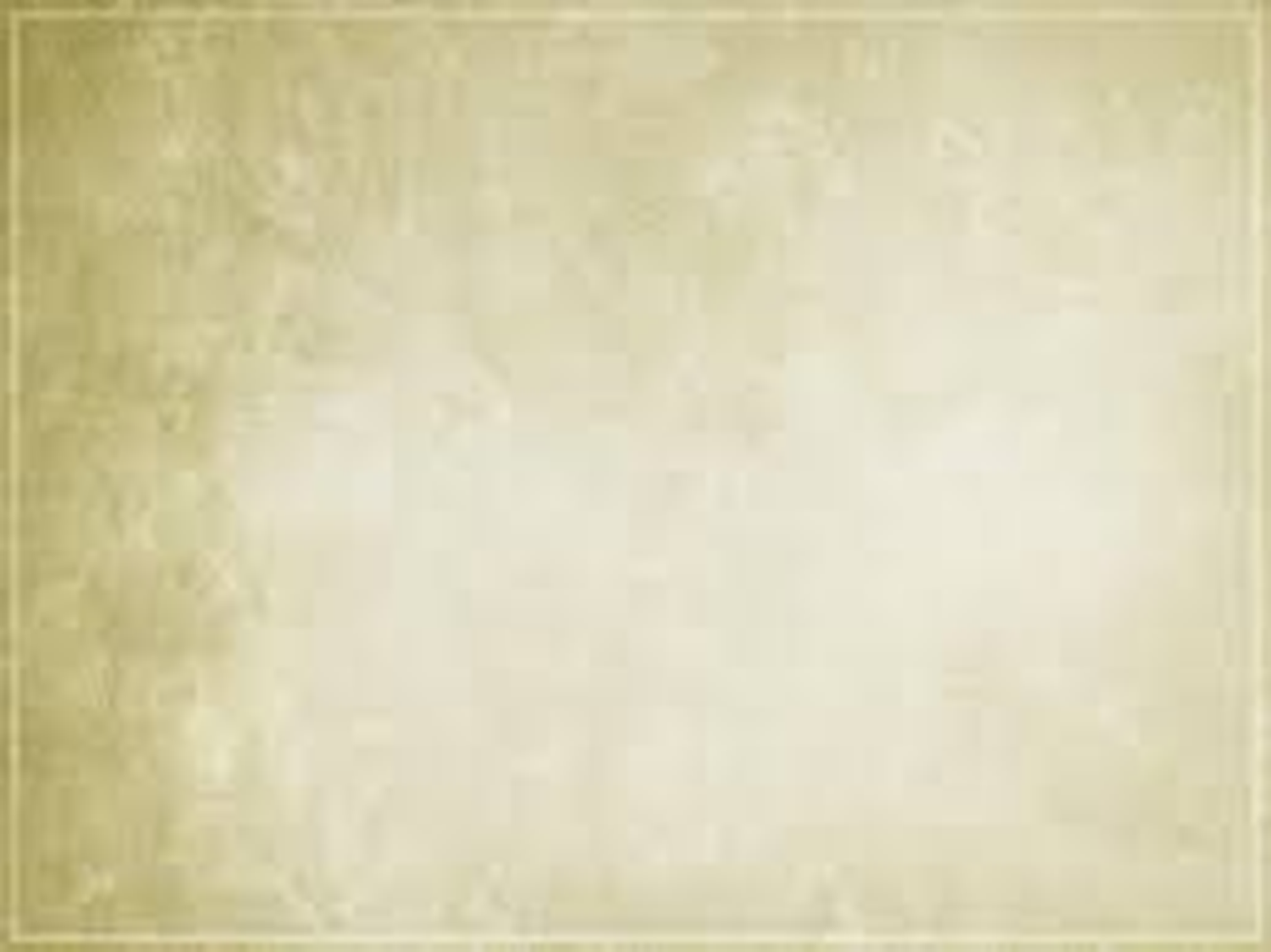 Strongest Ship Sailing With Great Kings
Luke 6:24-26 woe when all men speak well of you 
1 Cor. 15:33 bad company ruins good morals  
Prov. 13:20 companion of fools will suffer harm
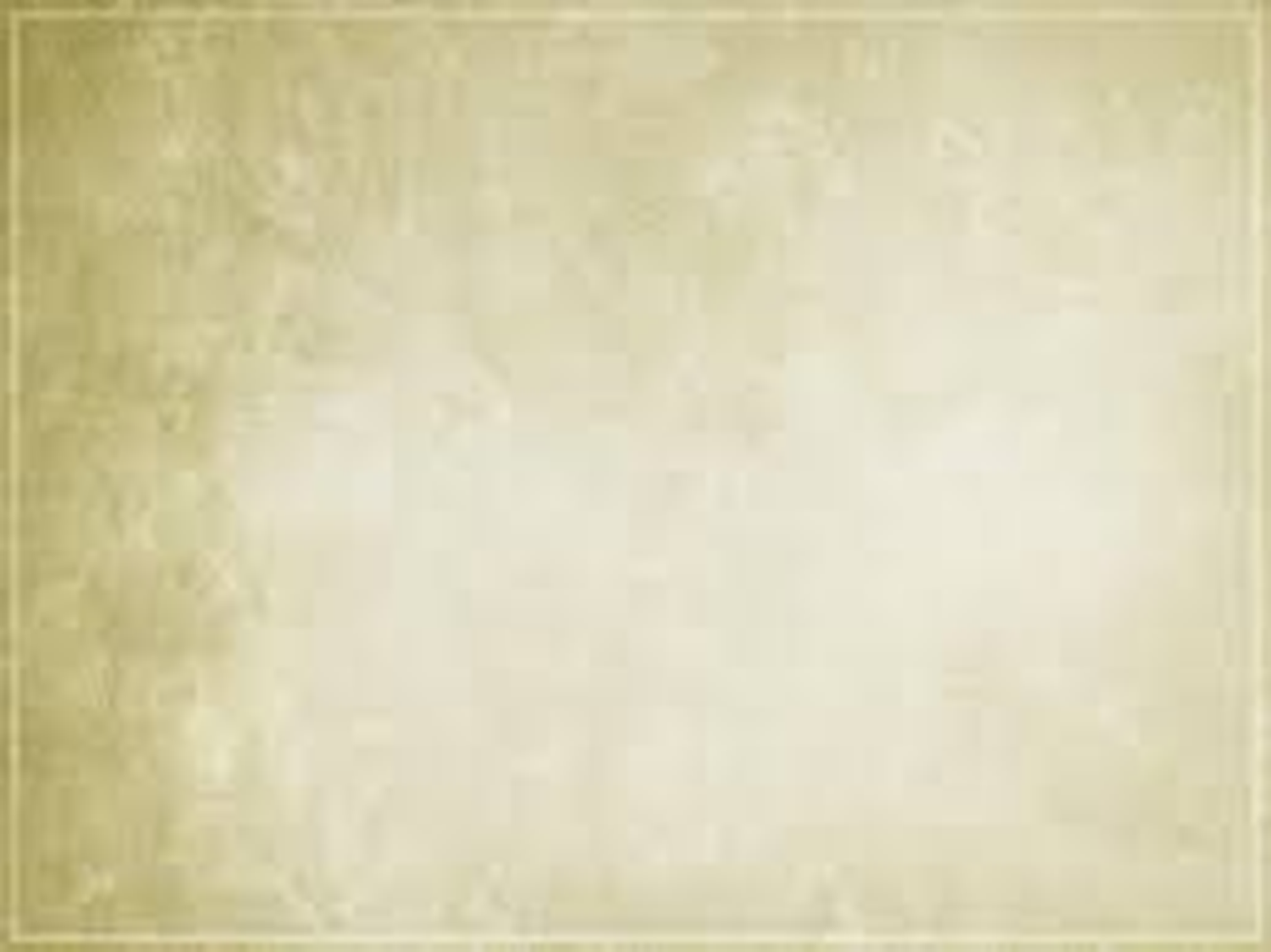 Strength Through The King of Kings
1 Tim. 6:13-16 King of kings 
Isa. 41:10 I will strengthen you 
John 15:14-15 I have called you friends 
Phil. 4:13 through Christ
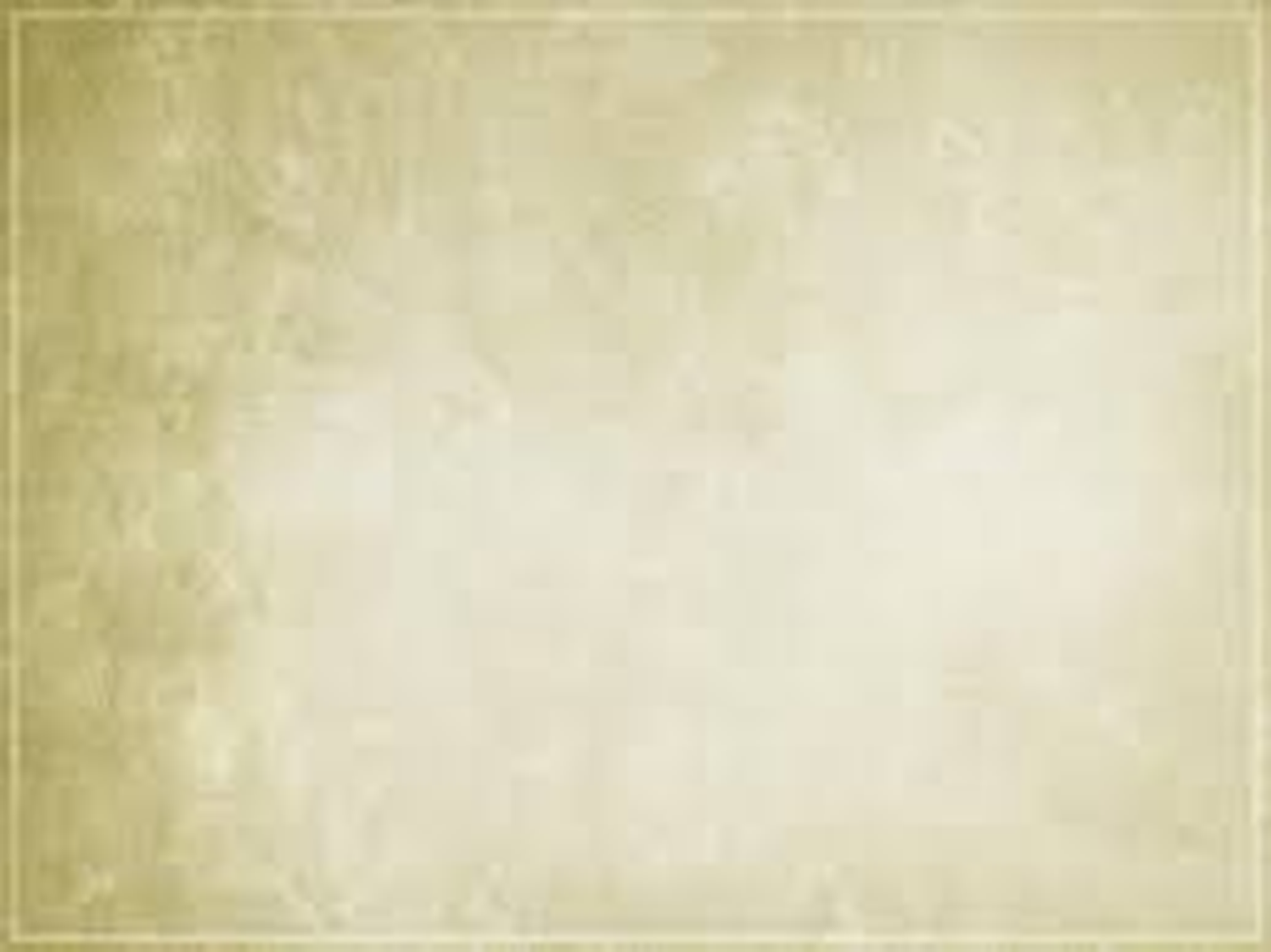 Tallest Tree In the World Pointing To God
Matt. 7:21 not everyone who says Lord, Lord shall enter 
James 2:14-26 faith without works 
James 1:25 not a forgetful hearer but a doer of the work
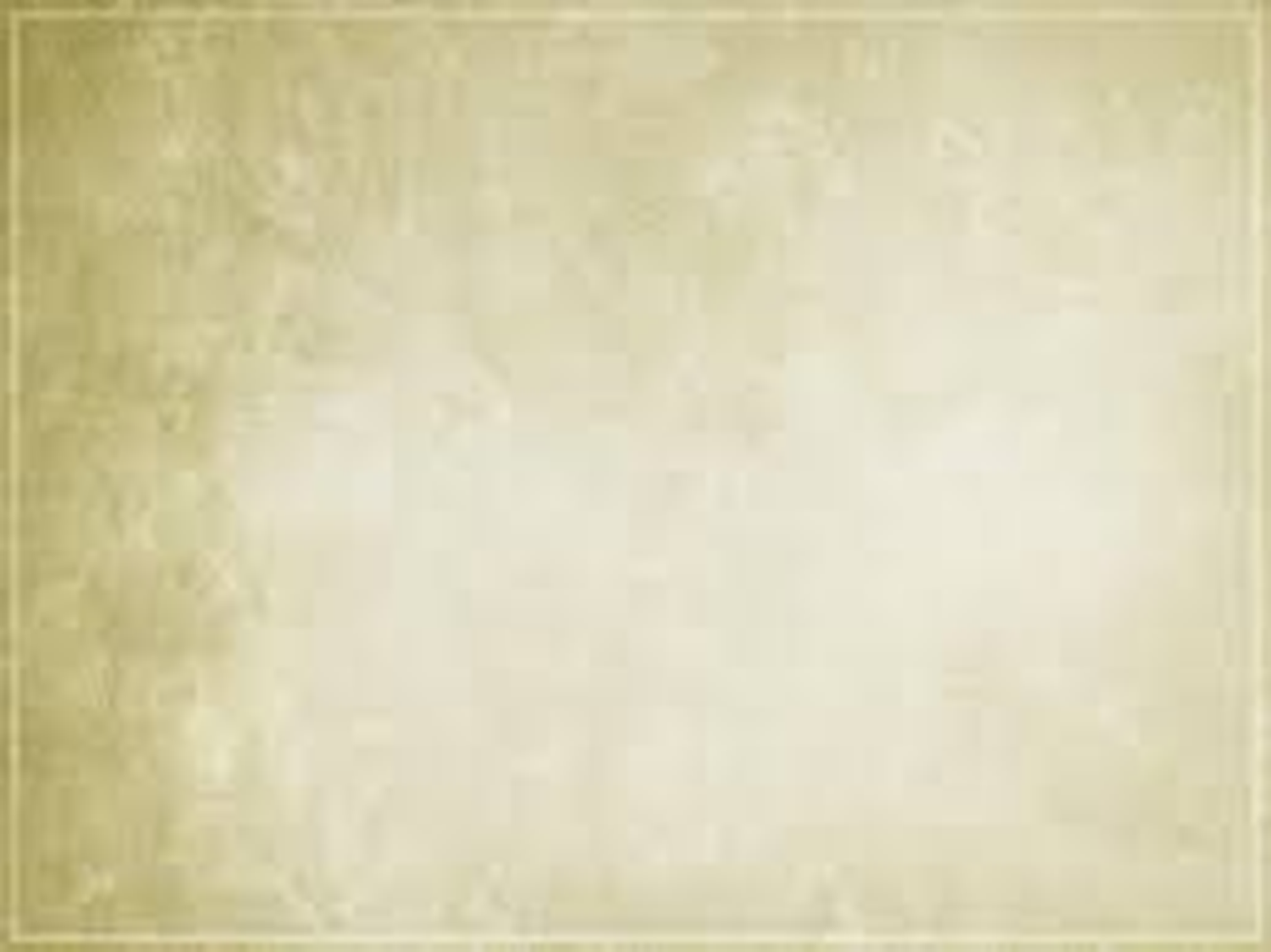 God Has A Plan
1 Peter 2:21 leaving us an example we should follow His steps 
John 14:6 I am the way